Christian Meditation
ma - ra - na - tha
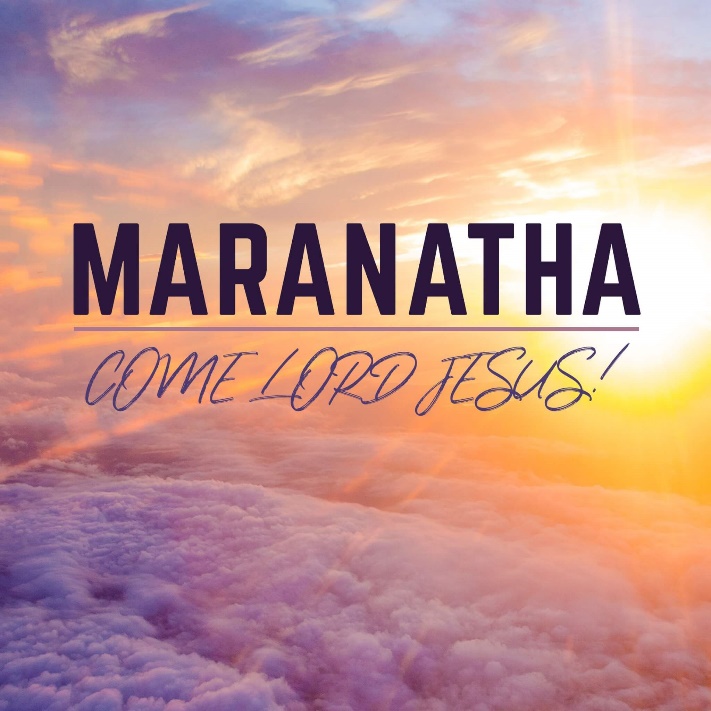 Our sacred prayer word
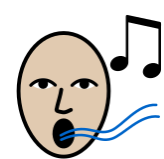 1. Music and singing - get ready. 
2. Sit still and upright.
3. Hands on your lap.
4. Close your eyes.
5. Notice your breathing.
6. Sacred prayer word – Ma-ra-na-tha- Come, Lord Jesus.
7. Chime sounds 3 times.
8. Relax and meditate as you let God into your heart.
9. Chime sounds 3 times. 
10. The meditation is ended.
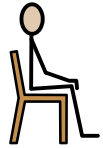 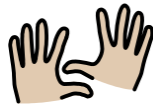 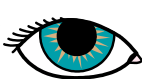 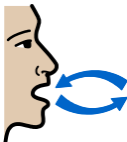 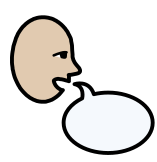 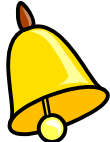 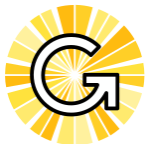 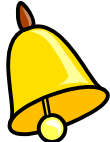 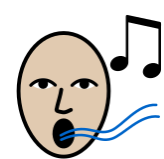 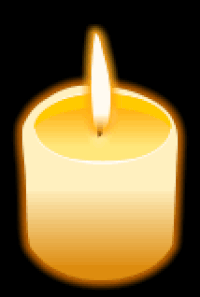 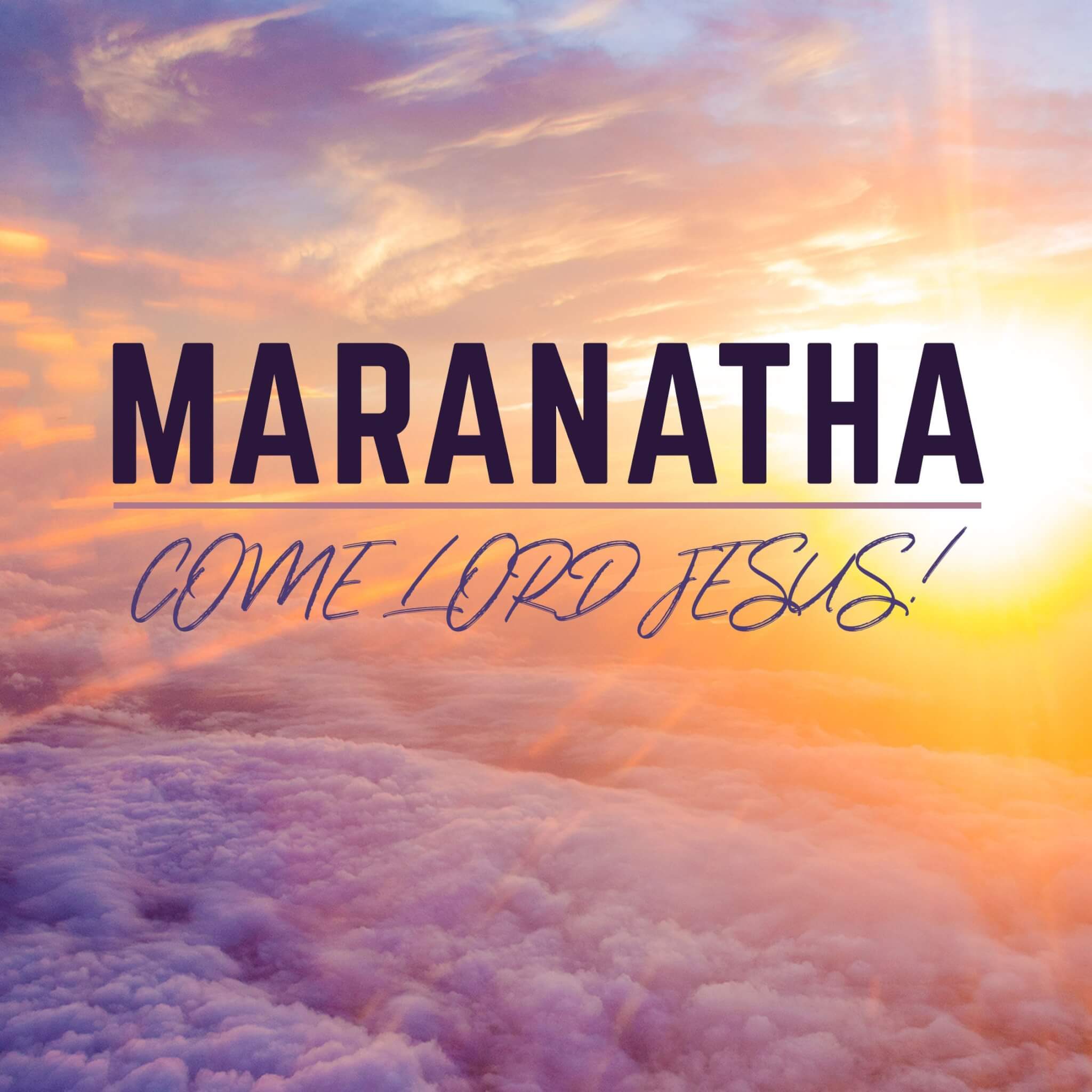 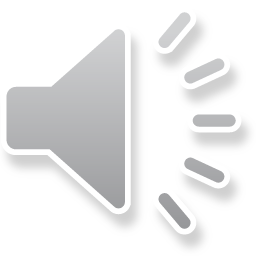